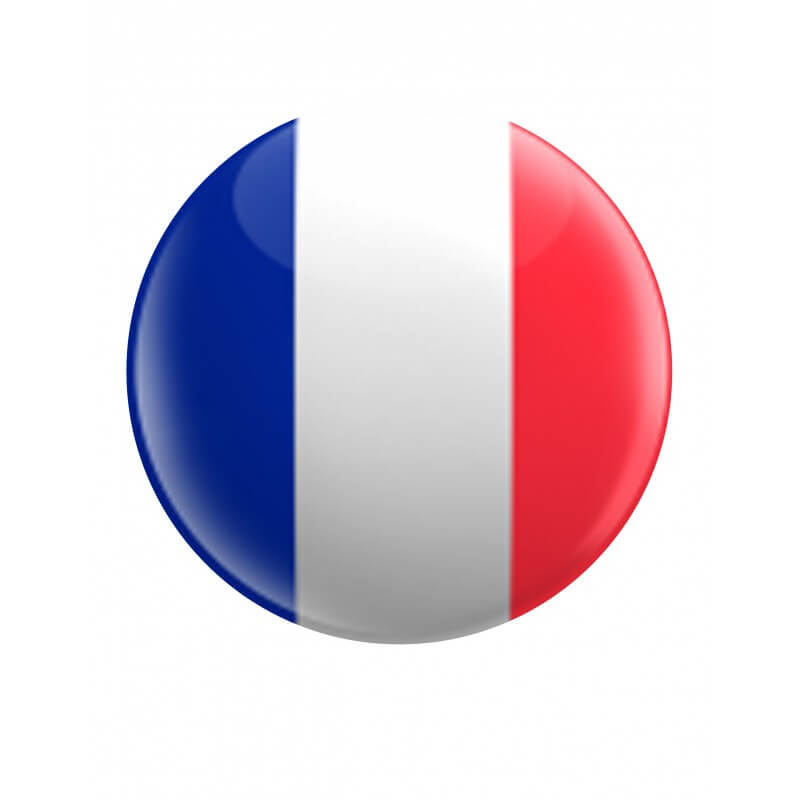 Français
10-classe
Thème:  
Une expérience de la  conservation du portfolio
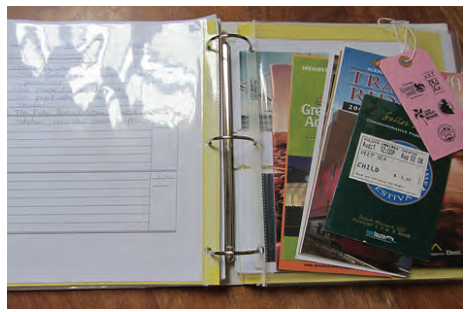 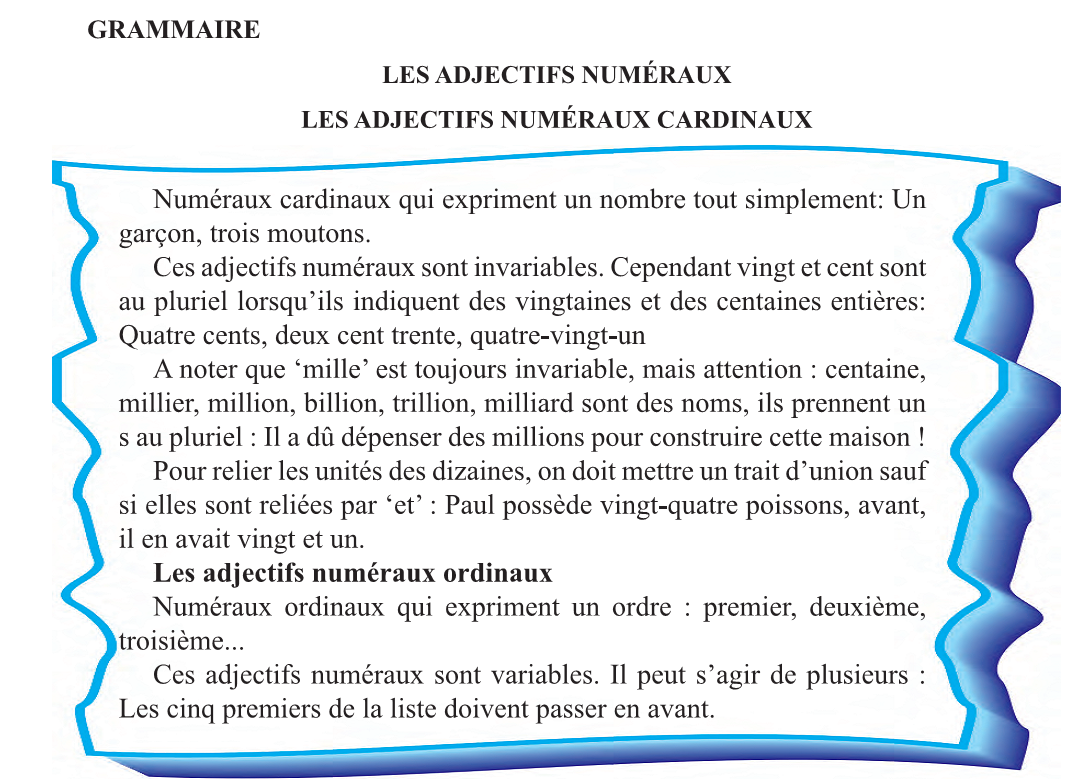 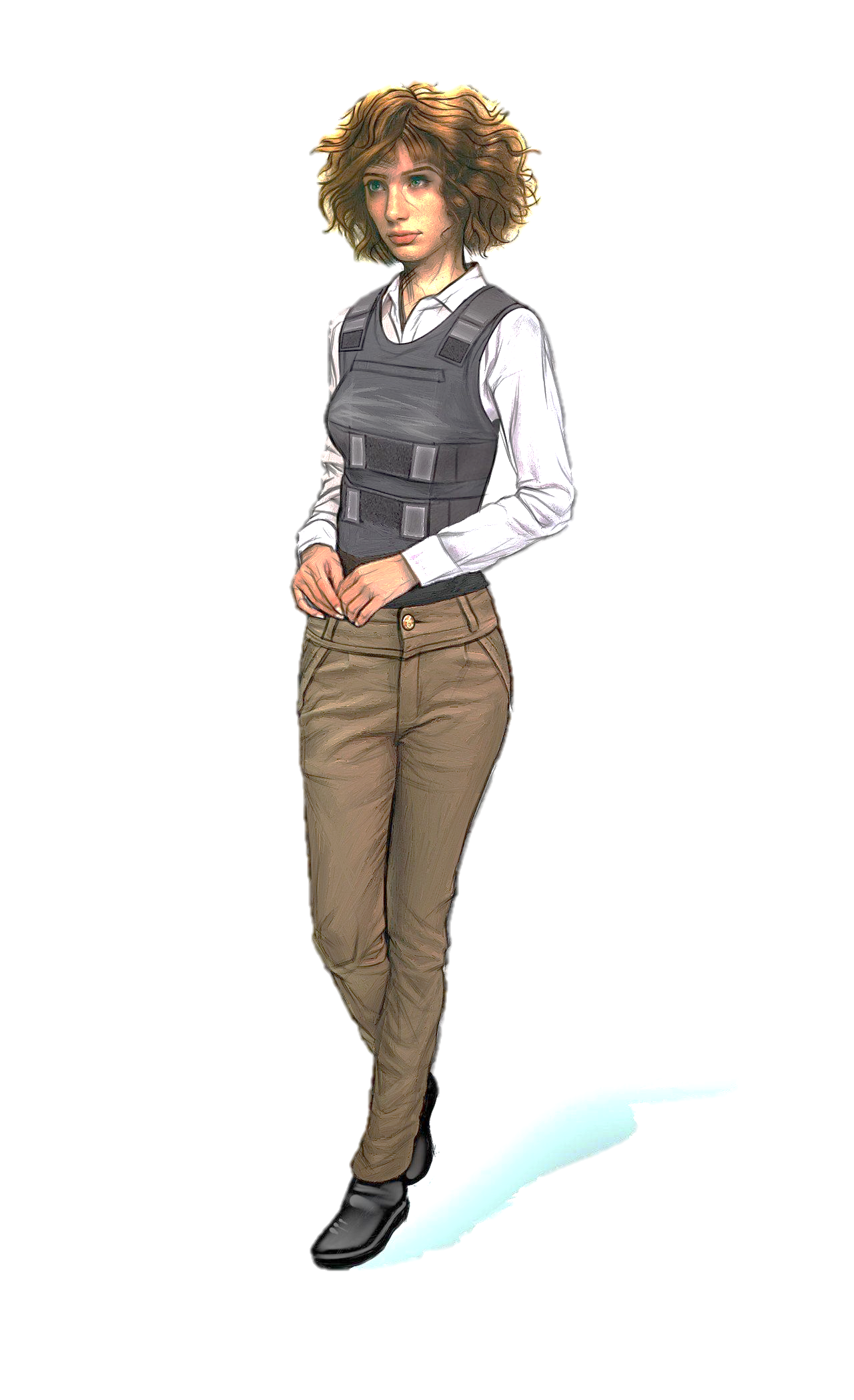 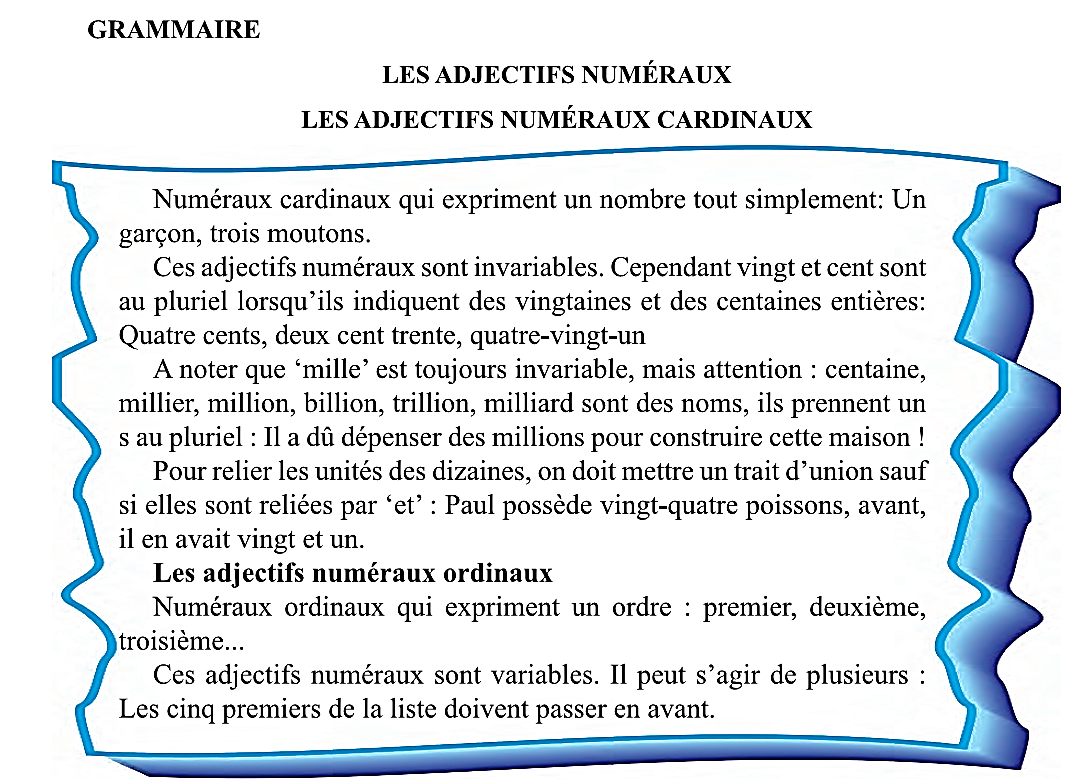 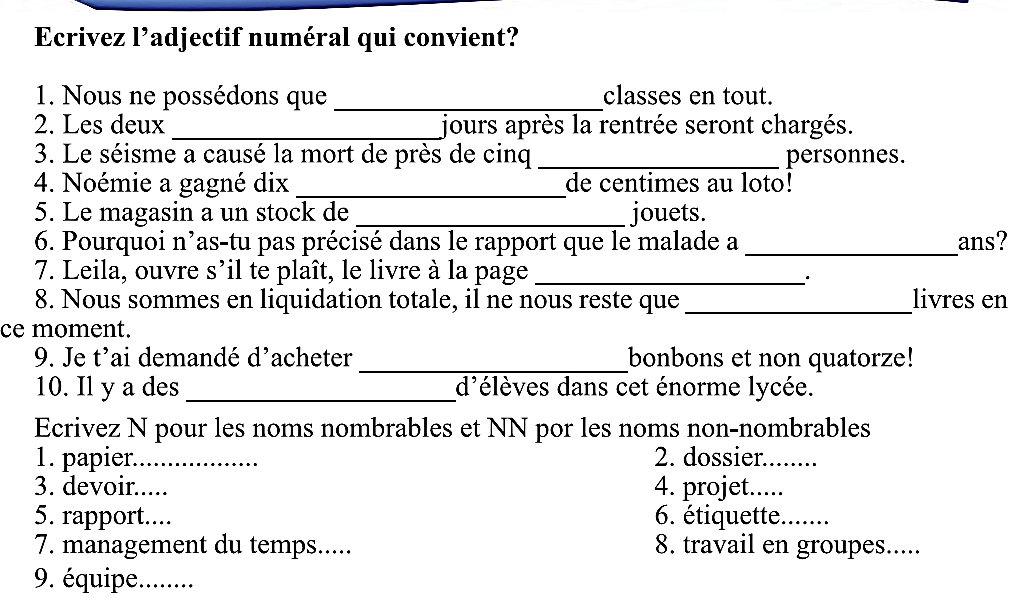 Solution
Nous  ne  possédons  que  18 classes  en  tout.
Les  deux  premiers  jours  après  la  rentrée  seront  chargés.
Le  séisme  a  causé  la  mort  de  cinq  mille  personnes.
Noémie  a  gagné  dix  millions  de  centimes  au  loto!
Le  magasin  a  un  stock  de  deux  mille  jouets. 
Pourquoi  n’as-tu  pas  précisé  dans  le  rapport  que  le  malade  à  dix ans?
Leila,  ouvre  s’il  te  plaît,  le  livre  à  la  page  soixante.
Nous  sommes  en  liquidation   totale,  il  nous  reste  que  douze  mille  livre  en  ce  moment. 
Je  t’ai  demandé  d’acheter  quarante-quatre  bonbons  et  non  quatorze!
 Il  y  a  des  centaines  d’élèves  dans  cet  énorme  lycée.
Leçon 3 (p.p. 145-146)
Liez  les  images  avec  les  phrases
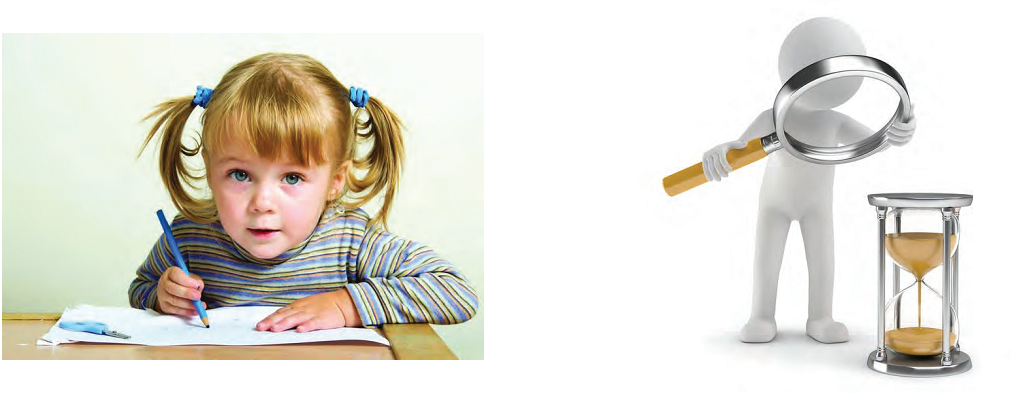 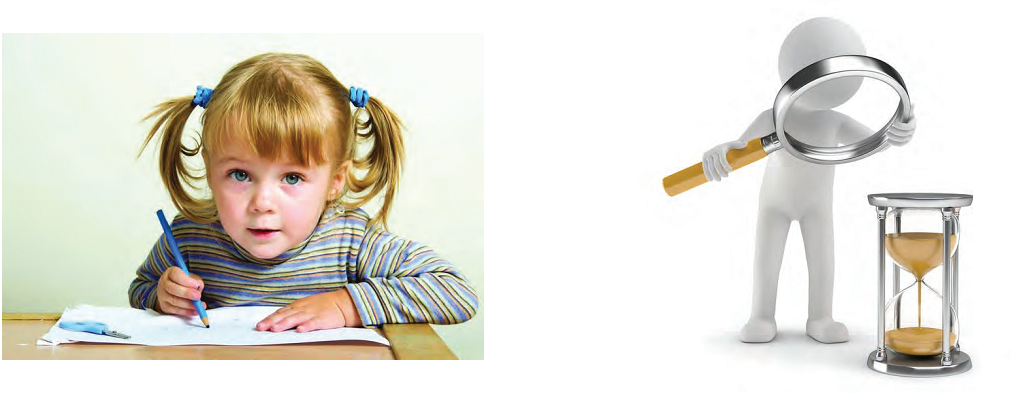 J’ai  écrit  cela
J’ai  bien  utilisé  mon  temps
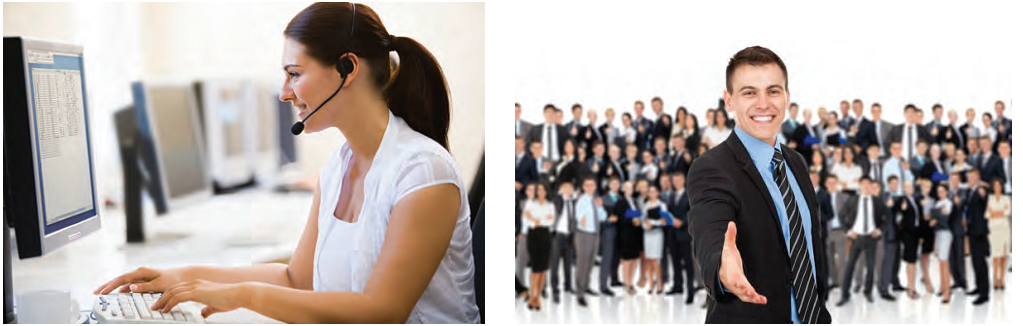 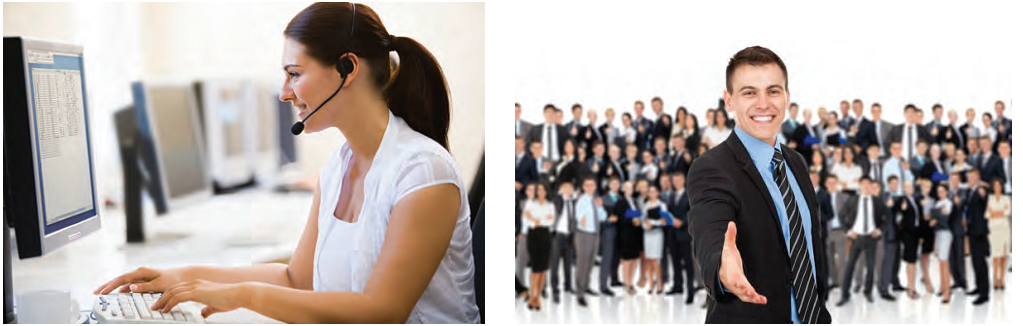 J’ai  utilisé  les  ordinateurs
J’ai  fait  cela  pour  l’art
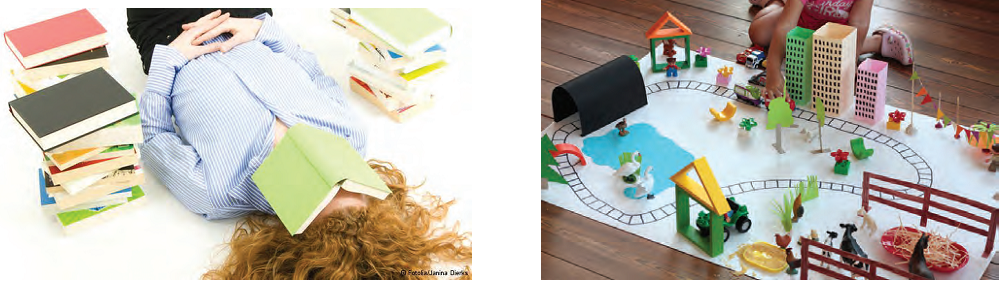 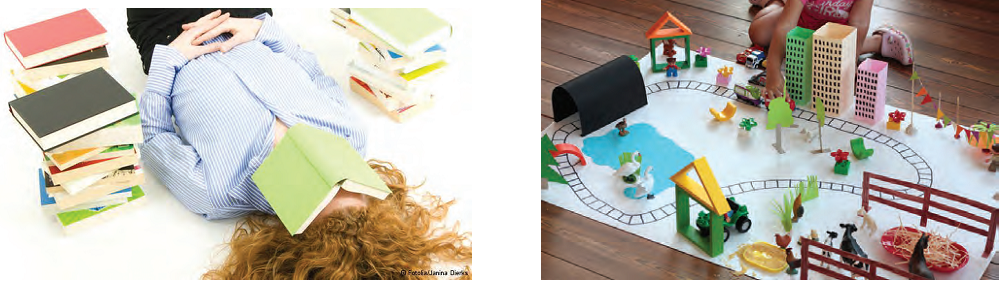 C’était  dur  et  j’ai  essayé
J’ai  été  créative
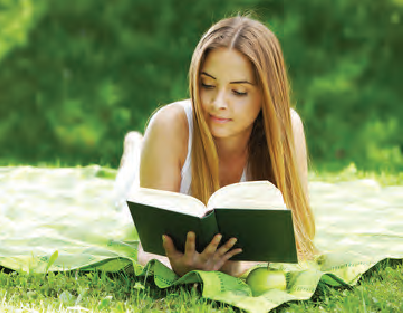 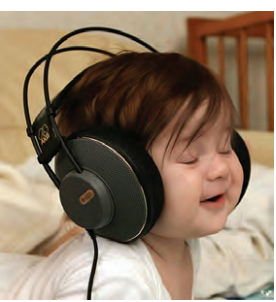 Je  lisais
J’ai  écouté
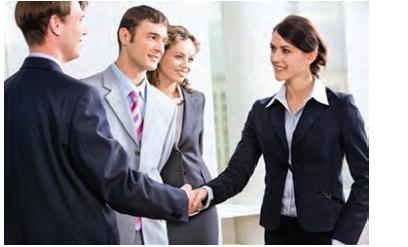 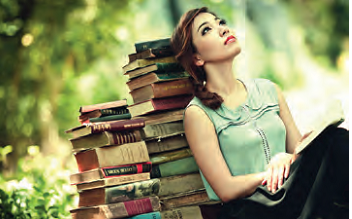 J’ai  communiqué
Je  suis  fier  de  mes  études
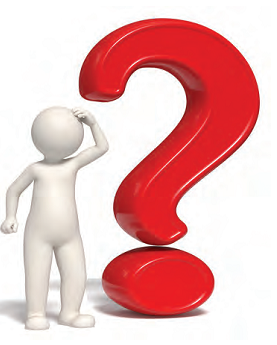 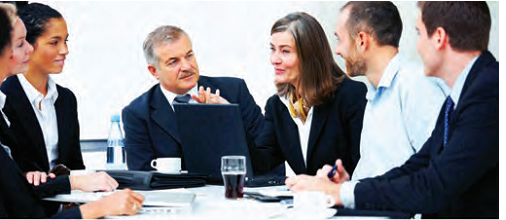 J’ai  posé  des  questions
J’ai  travaillé  avec  mes  camarades  de  classe
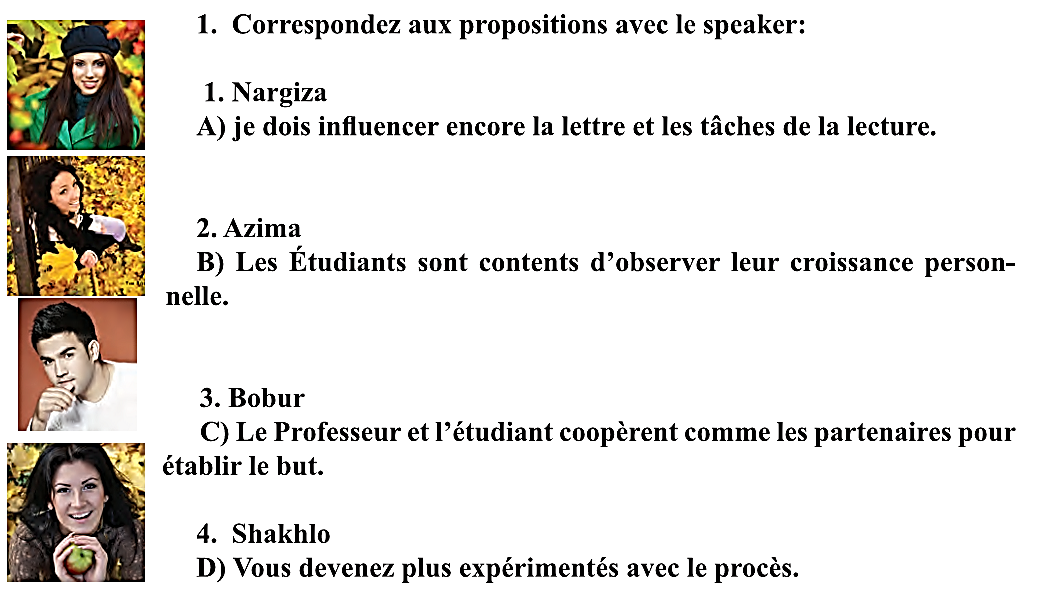 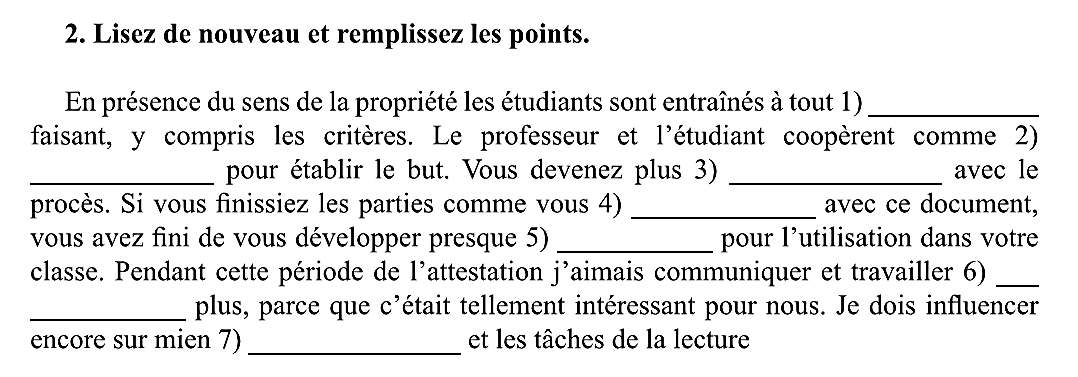 Solution
observer
les  partenaires
expérimentés
avez  fait
la  réflexion
dans  les  groupes
la  lettre
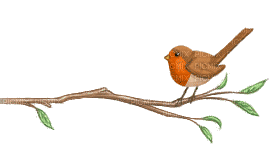 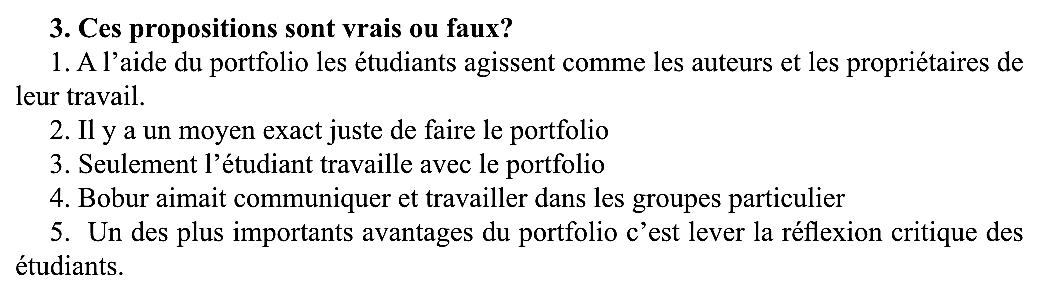 Solution
Vrai
Faux
Faux
Faux
vrai
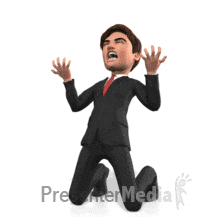 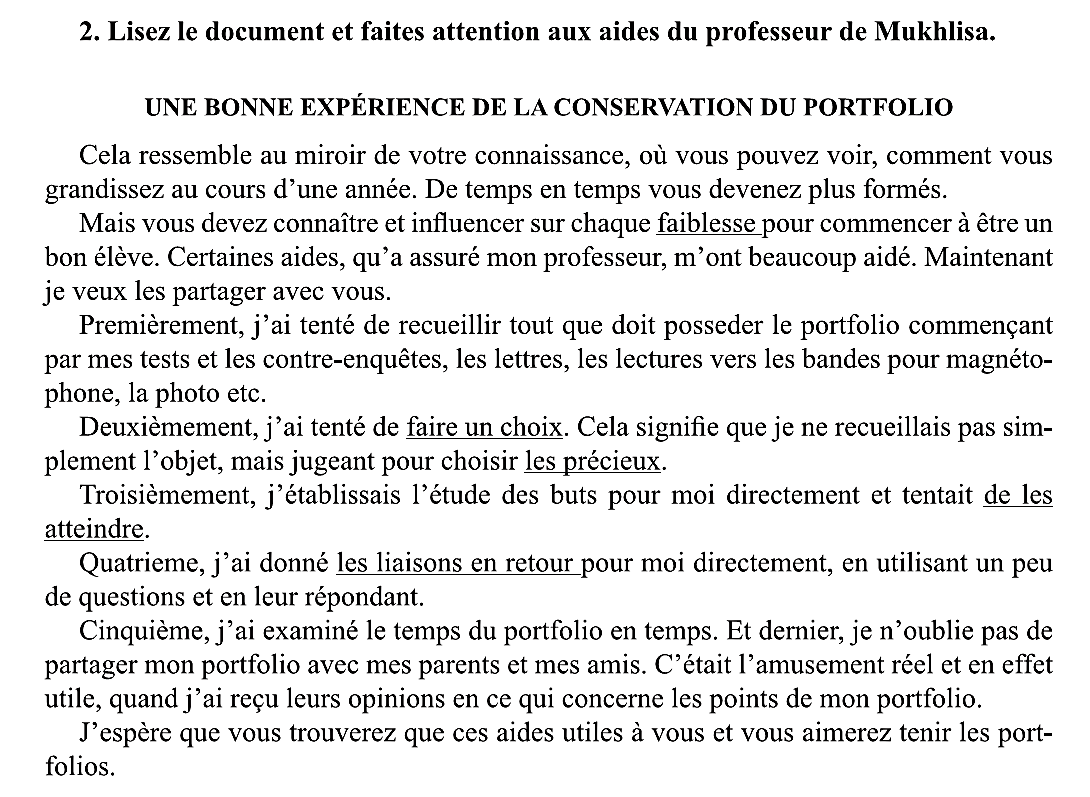 p.  148
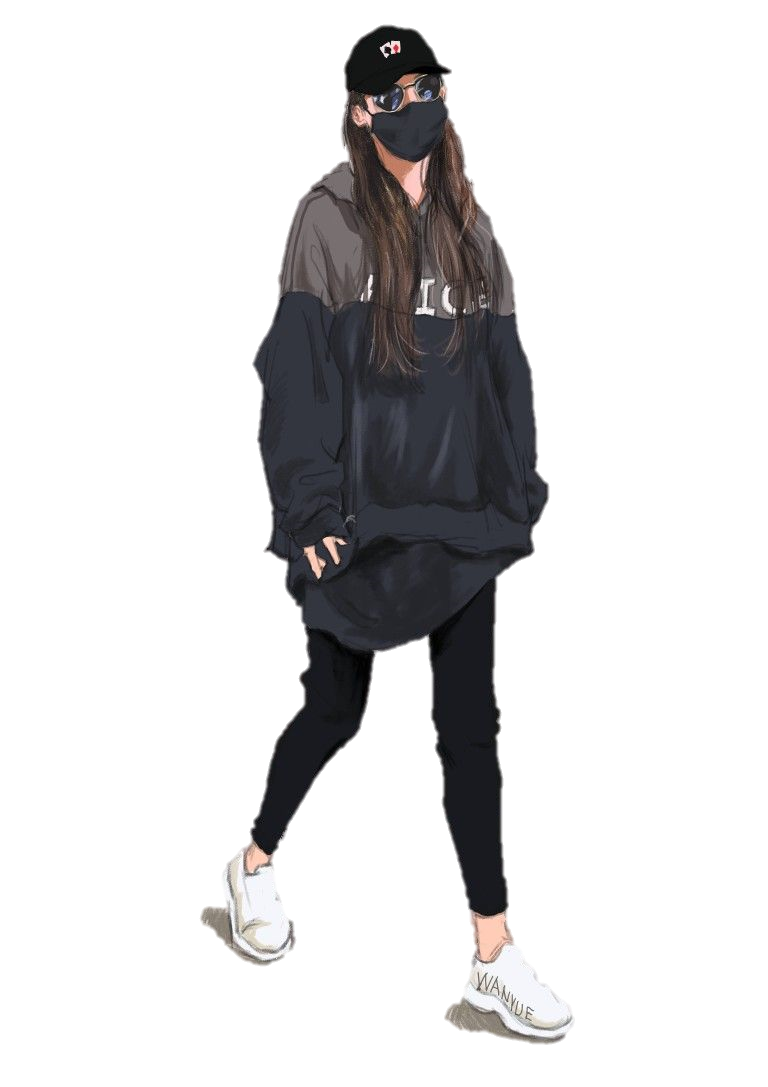 Une  bonne  expérience  sur  le  maintien  d’u  portfolio
Lisez  le
document
et   faites
attention
aux  
conseils
 du  
professeur
de  
Moukhlisa.
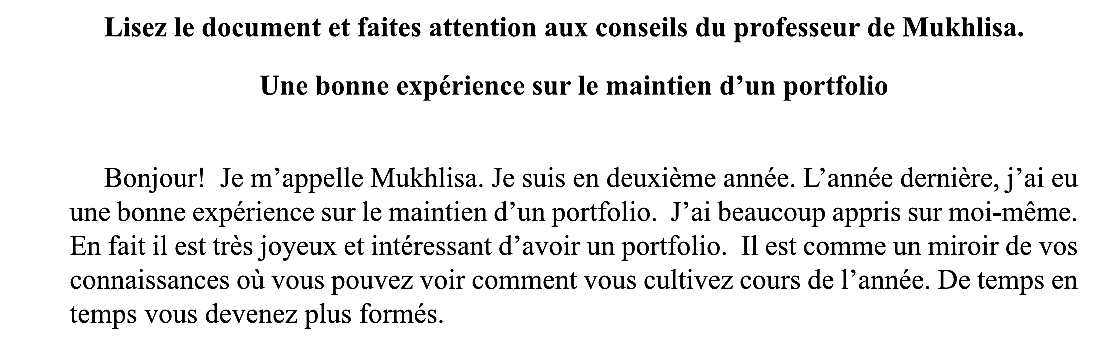 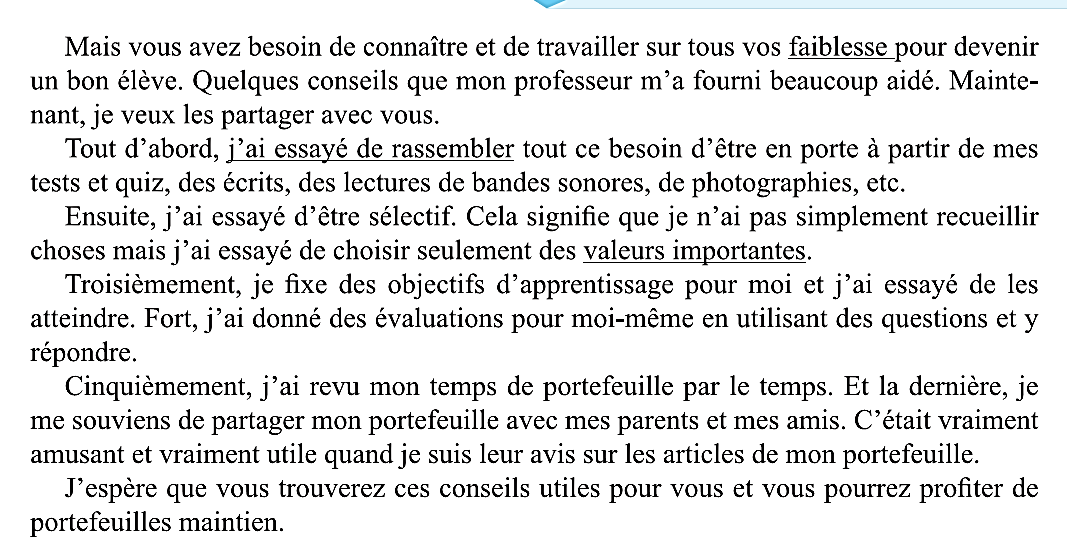 Activités
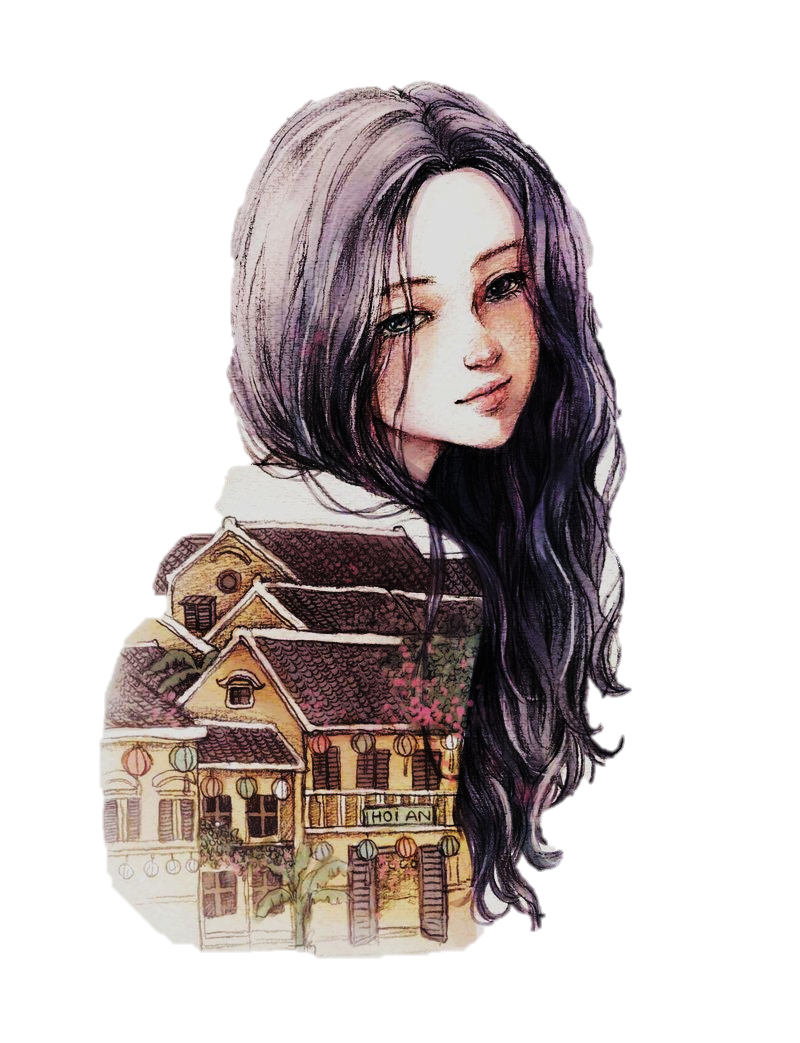 Questions:   Qui  est  Moukhlisa?  Elle  a  quel  âge?    Où  fait-elle  ses  études?  Quand  a-t-elle  un  bonne  expérience  sur  le  maintien  d’un  portfolio?  (…)
1
2
Traduisez :  le  maintien  d’un   portfolio,  un  miroir  des  connaissances,  une  faiblesse,  (…)
Trouvez  l’antonyme    du  mot:  l’année  dernièr e,    bon,  beaucoup,  plus,  avec,  fort,   amusant,  utile (…)
3
Trouvez  le  synonyme  du  mot:    joyeux,  voir,  de  temps  en  temps,  connaître,  rassembler,  important,  (…)
4
1
Questions:
Qui  est  Moukhlisa?     - C’est  une  fille  ouzbèke.
Elle  a  quel  âge?     -  Elle  a  16 ans.
Où  fait-elle  ses  études?  -  Elle  fait  ses  études  au  lycée  académique.
Quand  a-t-elle  un  bonne  expérience  sur  le  maintien  d’un  portfolio? -  L’année  dernière,  elle  a  eu  une  bonne  expérience  sur  le  maintien  d’un  portfolio.  
Est-ce  que  c’est  ennuyeux   -  avoir  un  portfolio?  - Mais  non,  c’est  joyeux  et  intéressant  d’avoir  un  portfolio.  
Pourquoi?  -  Il  aide  à  travailler  et  connaître  soi-même.
Qu’est-ce  qui est  plus important  dans  le  maintien d’un portfolio?  -  Ce  sont  des  tests et quiz, des  écrits,  des  lectures  de  bandes  sonores,  de  photographies.
Comment peut-on savoir si on a atteint l’objectif visé?  -  On  peut   donner  des  évaluations  à  l’aide  des  questions  et  réponses.
2
Traduisez
le  maintien  d’un  portfolio         -
un  miroir  des  connaissances  -
une  faiblesse                             -
essayer                                      -
rassembler                                 -
une valeur                                  -
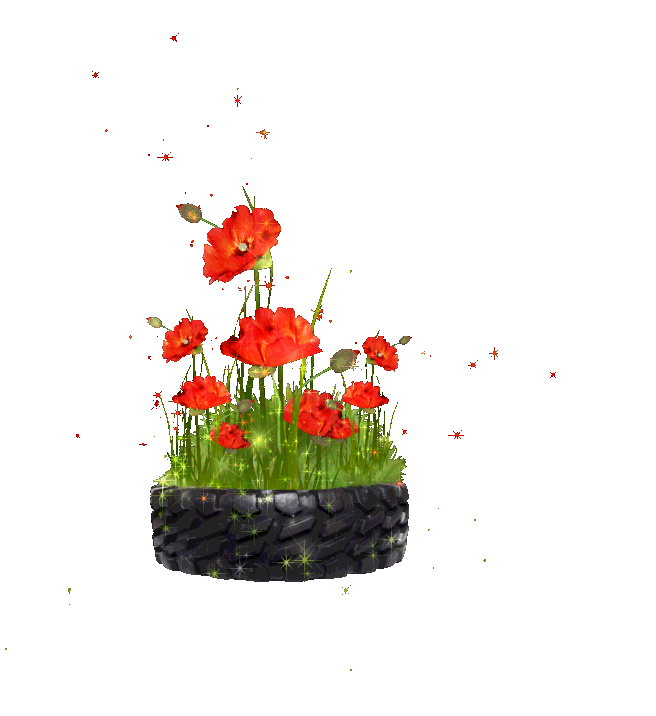 3
Trouvez l’antonyme du mot:
l’année  dernière        -  l’année   prochaine    
bon                                   -  mauvais
beaucoup                      -  peu
plus                                  -  moins
avec                                 -  sans 
fort                                   - faible
amusant                        - ennuyeux
utile                                 -  inutile
trouver                           -  perdre
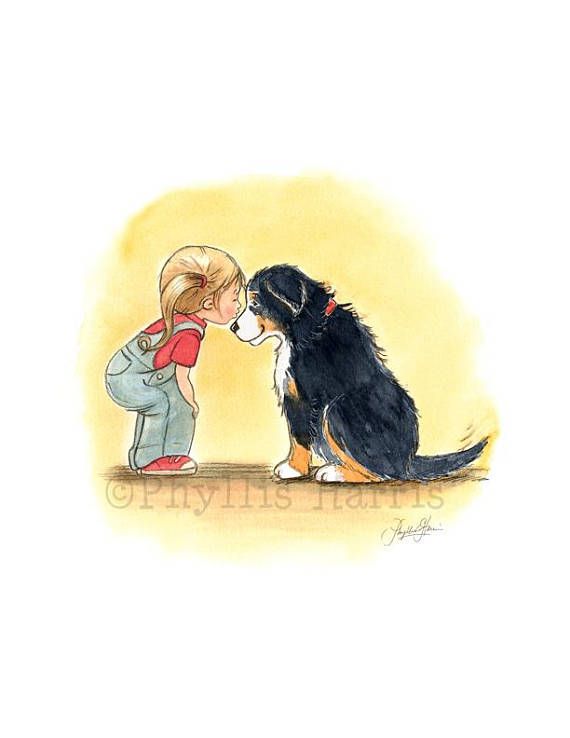 4
Trouvez le synonyme du mot:
joyeux                                 =  gai
voir                                        = regarder
de  temps  en  temps     =  parfois
connaître                           =  savoir
se  souvenir                       =  se  rappeller
un   objectif                       =  un  but
dernier                                 = premier
un  portfolio                      =  un   portfeuille
un  avis                                =  une  opinion
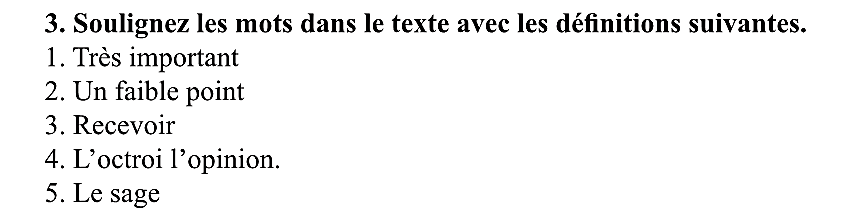 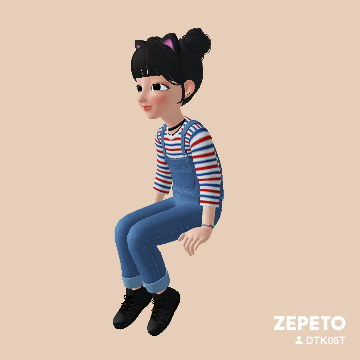 Solution
précieux
une  faiblesse
donner  les  liaisons 
suivre  les  avis
faire  un  choix
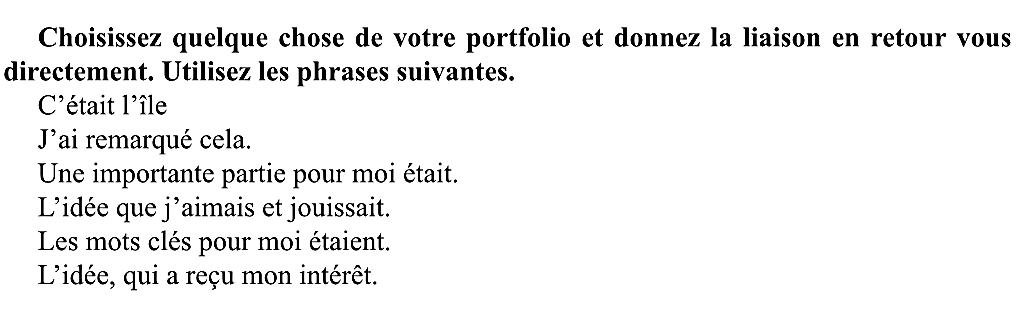 Solution
C’était  l’île  mystérieuse  de  mes  connaissances  et  mes  réussites.
J’ai  remarqué  que  je  peux  atteindre  mon  but  en  évaluant  mon  travail.
Une  importante  partie  pour  moi  était  le  choix   des  objets  utiles  pour  mon  portfolio. 
L’idée  que  j’aimais  et  jouissait  ça  c’est  que  je  pouvais  la  partager  avec  mes  copains.
Les  mots  clés  pour  moi  étaient   les  buts  et  les  atteindre.
L’idée  qui  a  reçu  mon  intérêt  est  ce  qu’on  peut  être  plus  formé.
Devoir
Lire  le  texte  (p.  149)  et   receuillir  les  nouvels  objets  dans  son  portfolio.
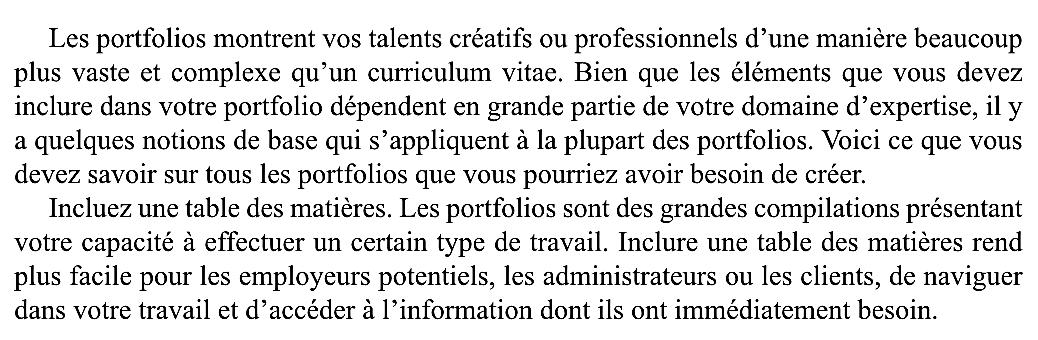 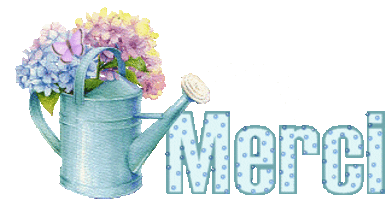 Pour  votre  attention!